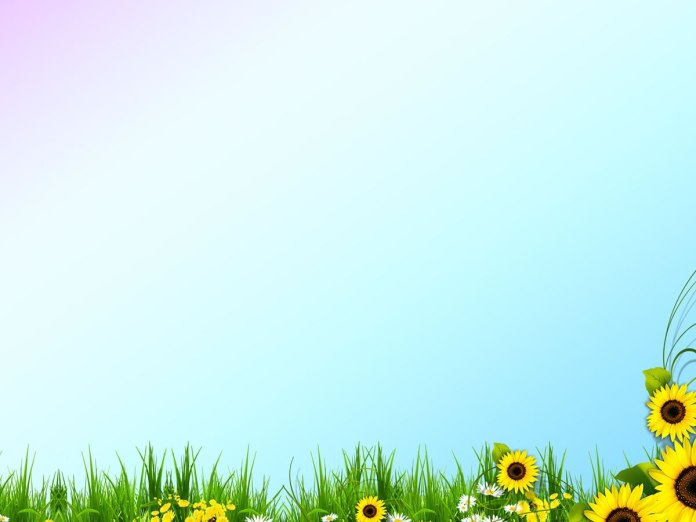 Tự nhiên và xã hội
Lớp 1
Bài 26: Cùng khám phá bầu trời (Tiết 1)
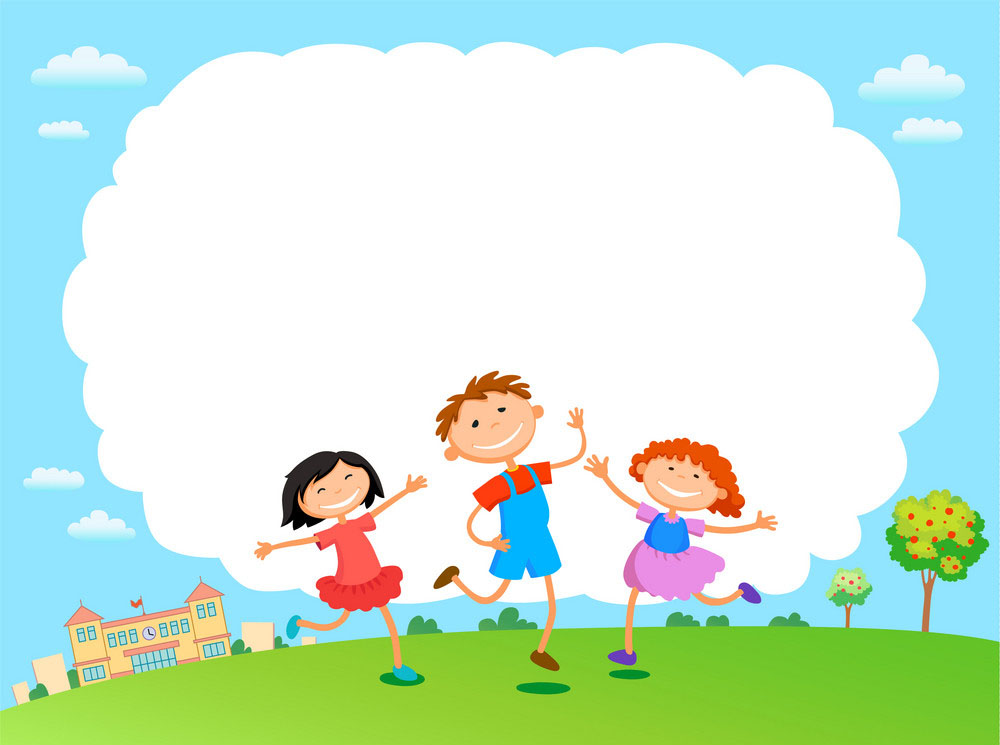 Hoạt động khám phá
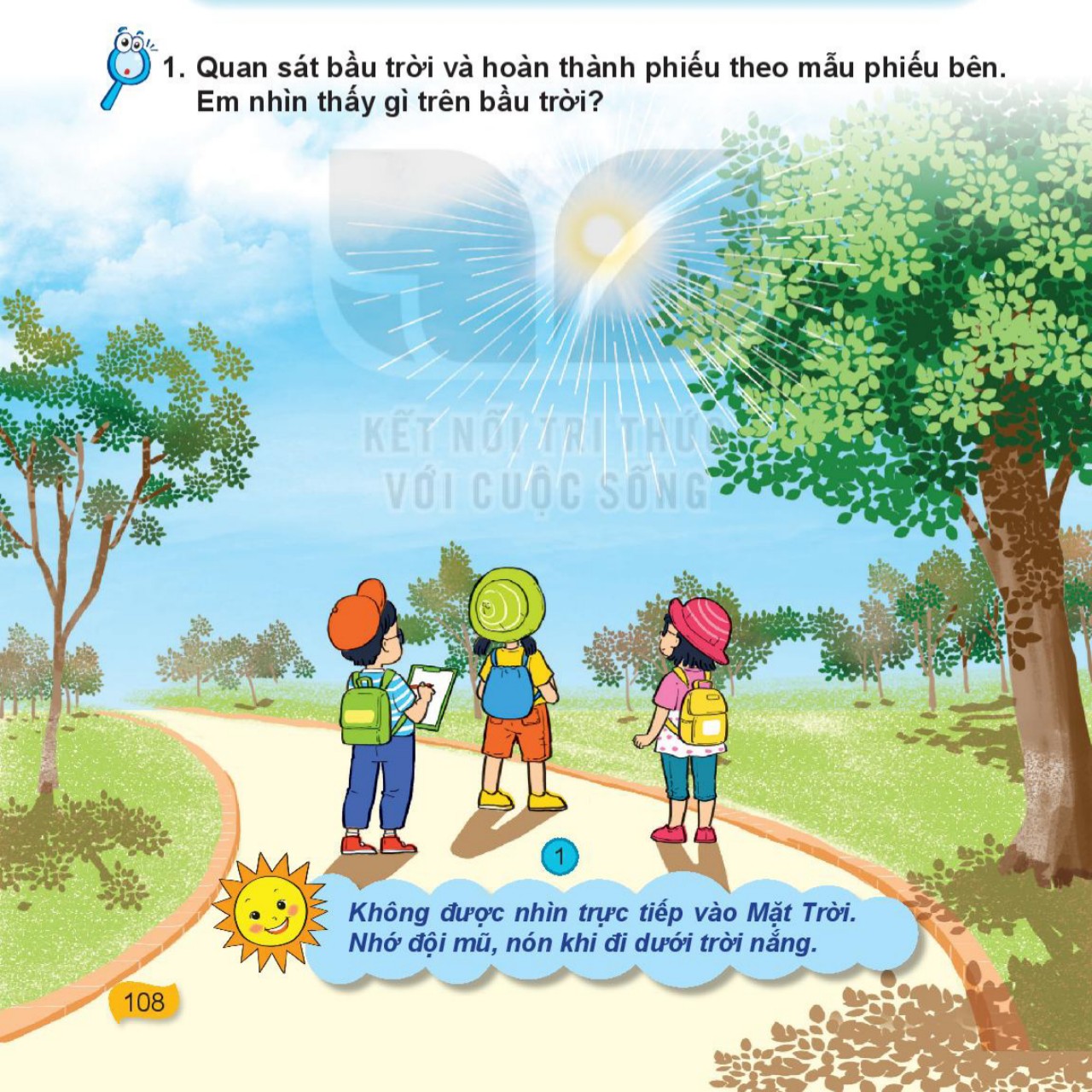 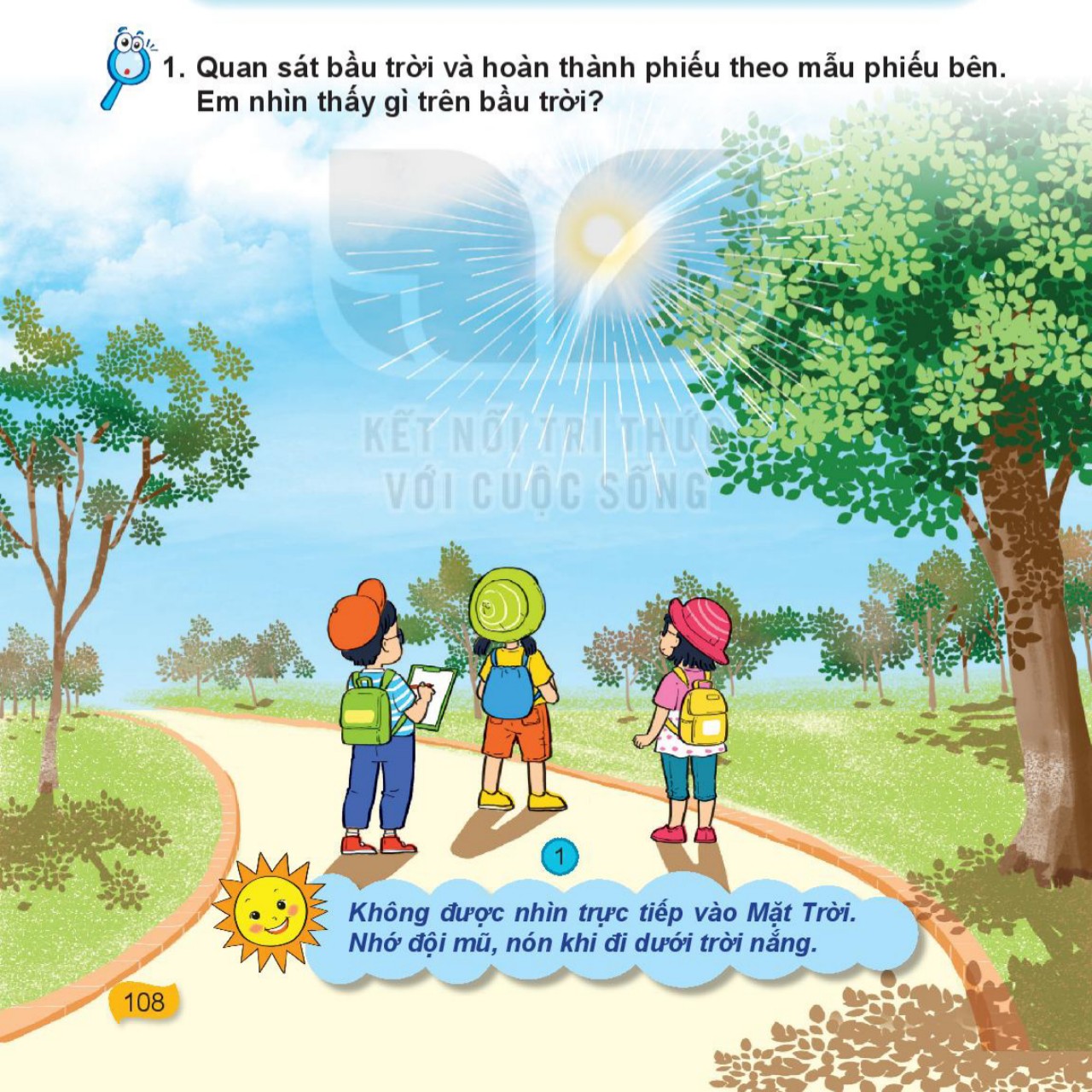 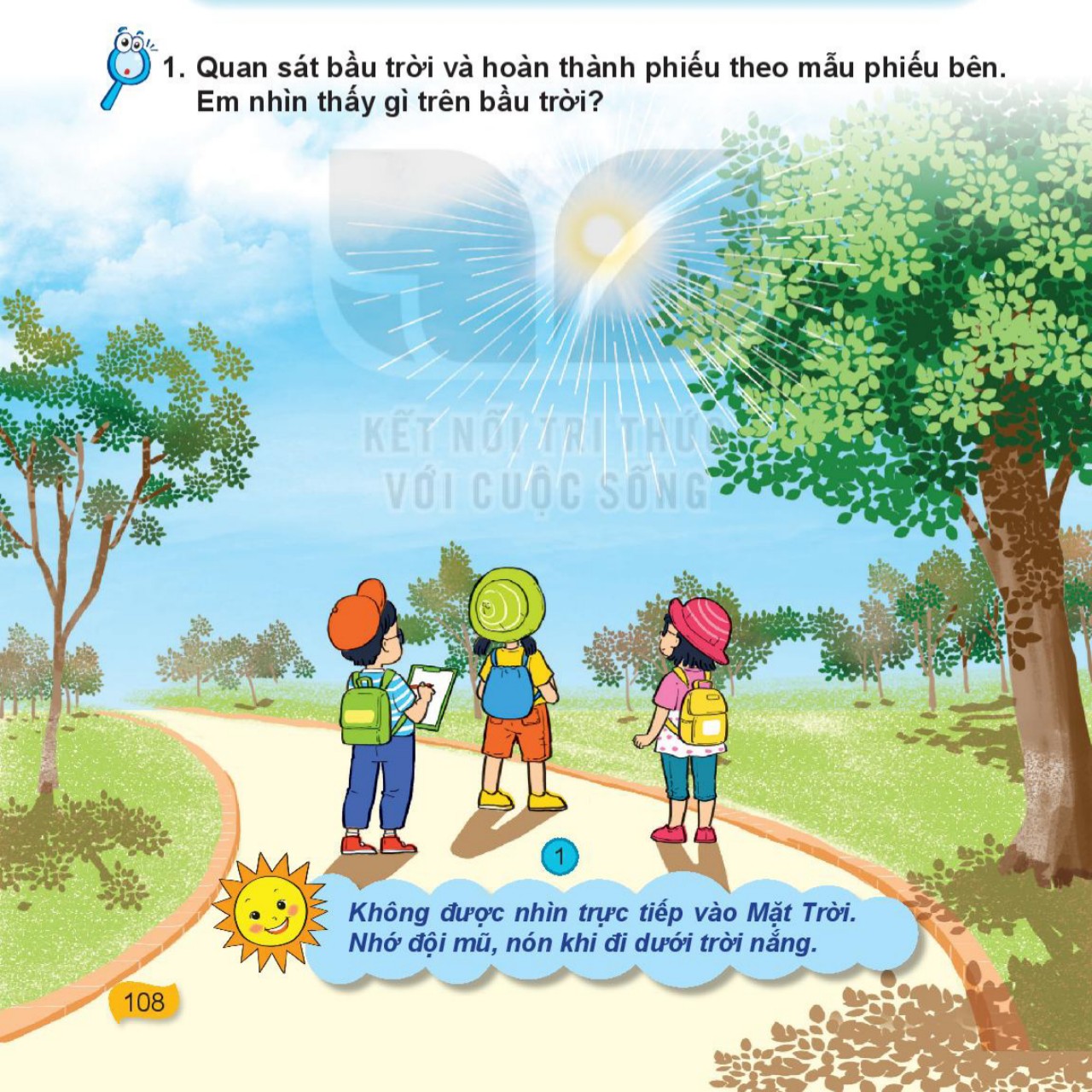 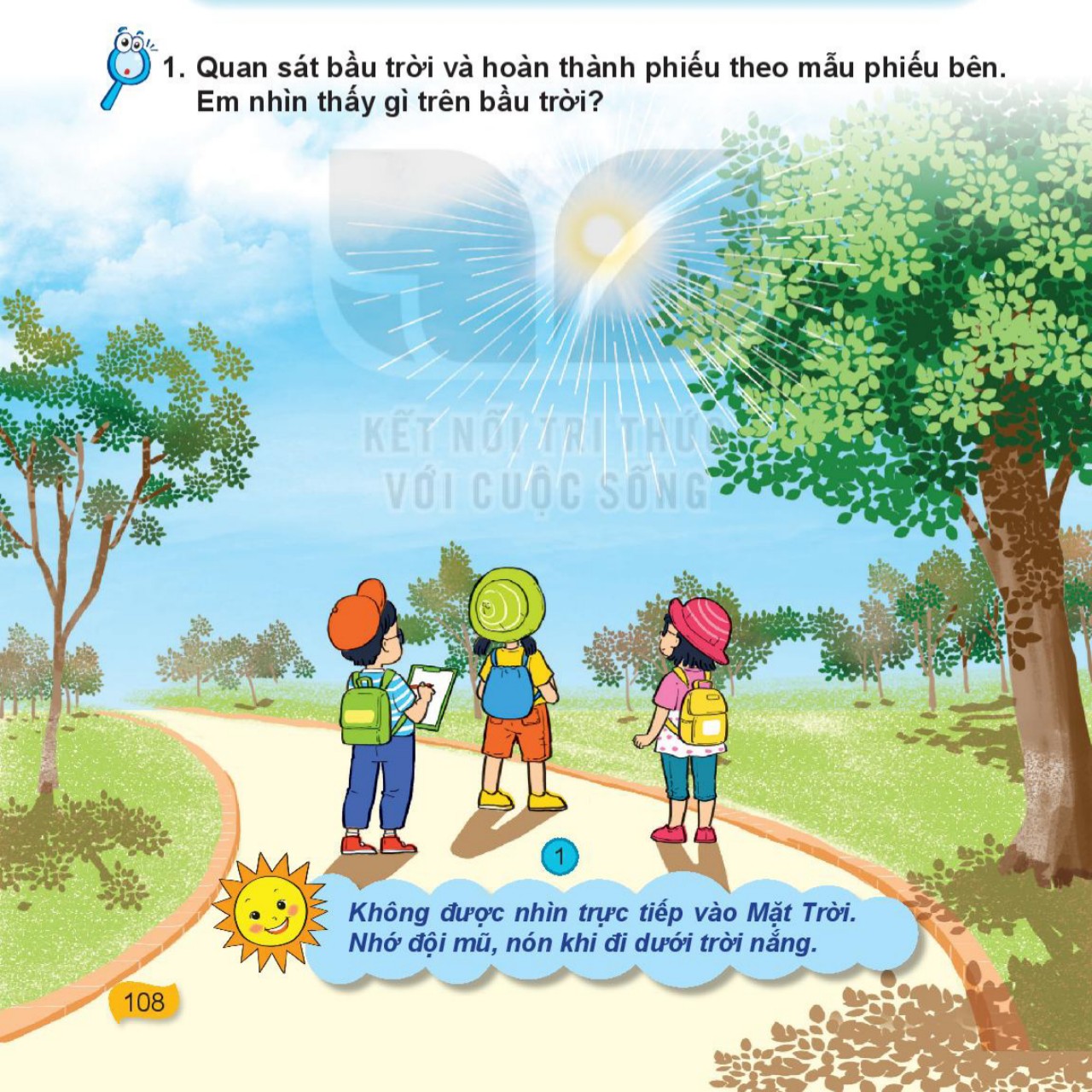 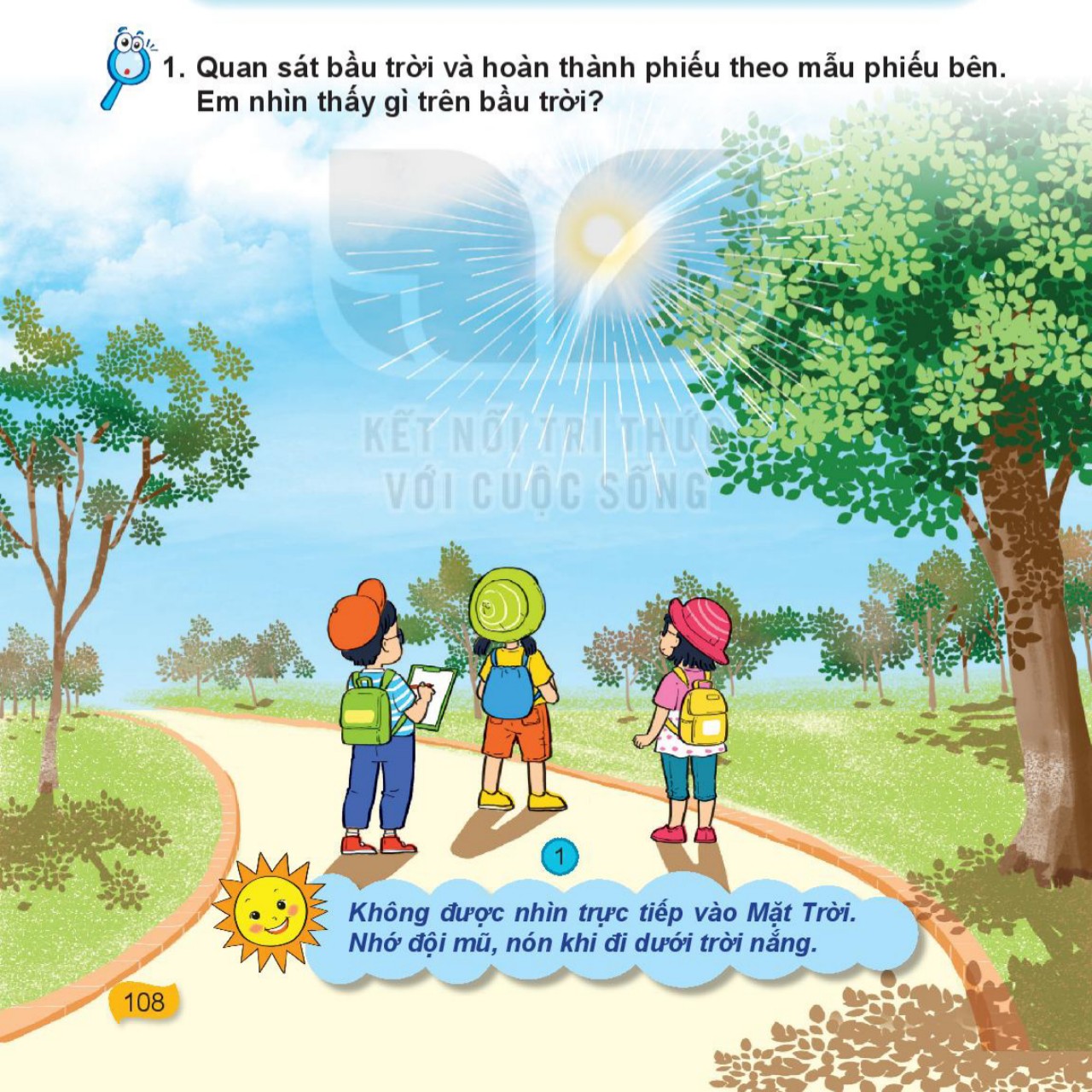 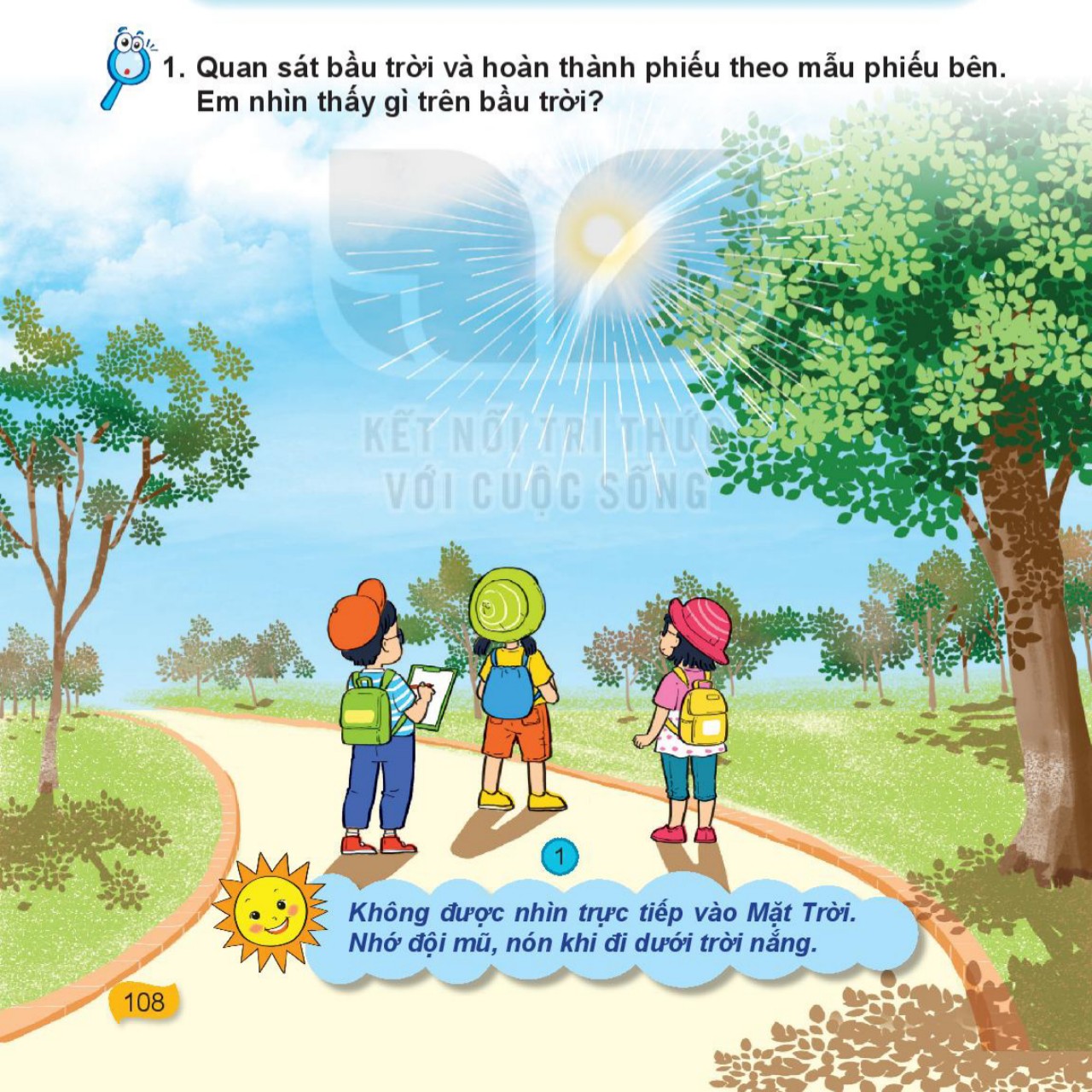 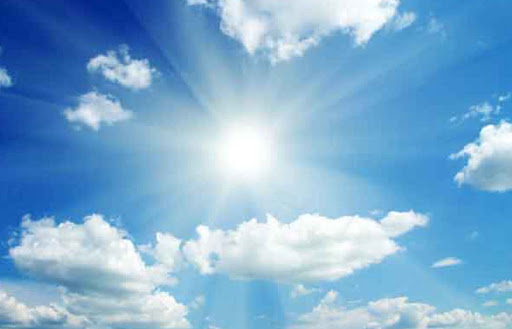 Bầu trời vào ban ngày
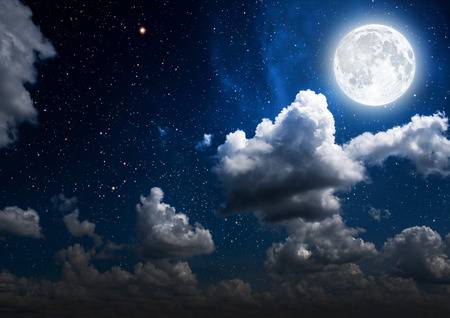 Bầu trời vào ban đêm
TÌM HIỂU BẦU TRỜI VÀ THỜI TIẾT
Hoàn thành phiếu: 
Chọn từ phù hợp với đặc điểm của bầu trời và mây.
Tìm từ thích hợp cho chỗ trống.
TÌM HIỂU BẦU TRỜI VÀ THỜI TIẾT
Hoàn thành phiếu: 
Chọn từ phù hợp với đặc điểm của bầu trời và mây.
Tìm từ thích hợp cho chỗ trống.
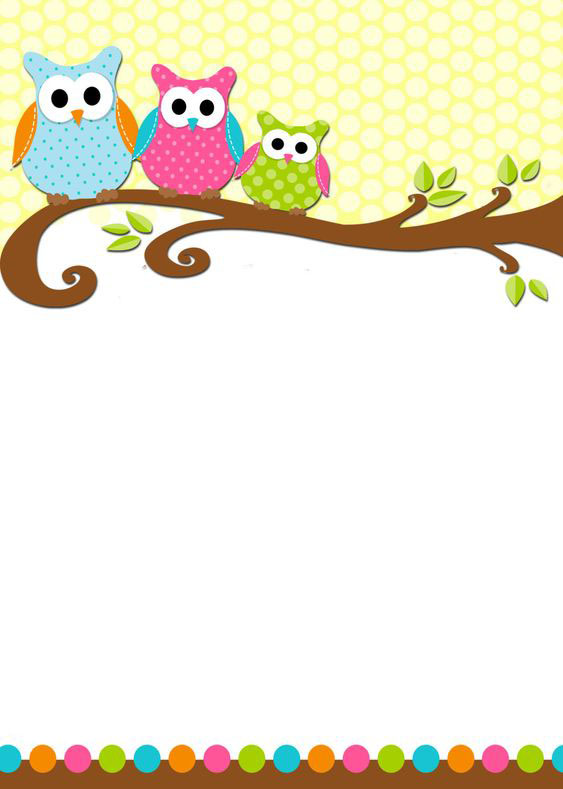 Không được nhìn trực tiếp vào Mặt Trời.
Nhớ đội mũ, nón khi đi dưới trời nắng.
Bầu trời trong các hình dưới đây có gì khác nhau?
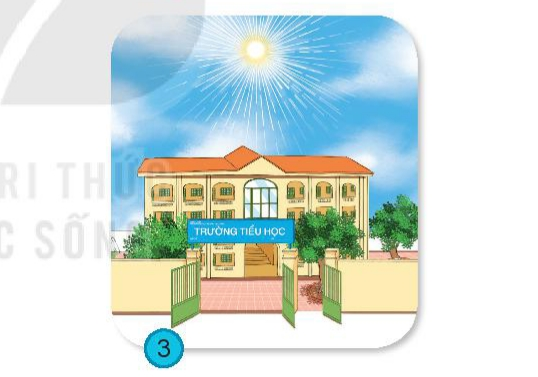 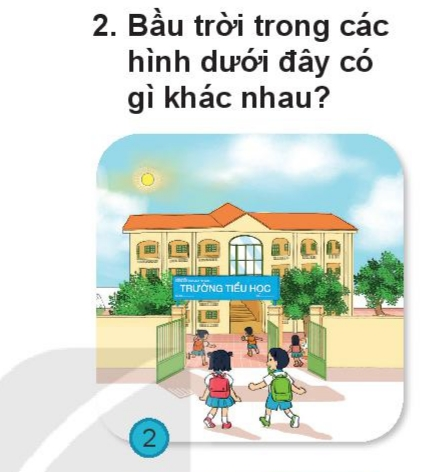 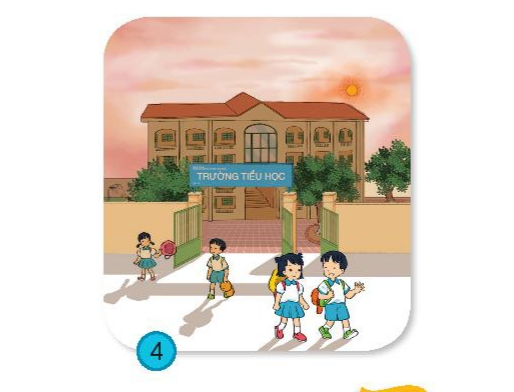 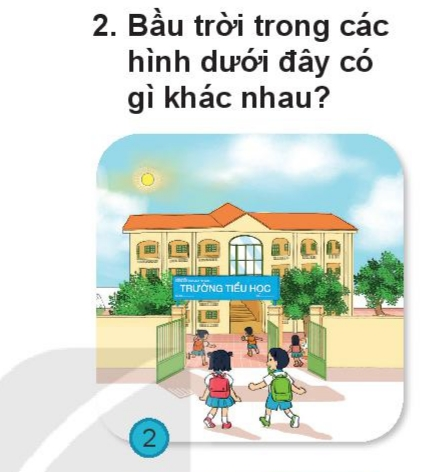 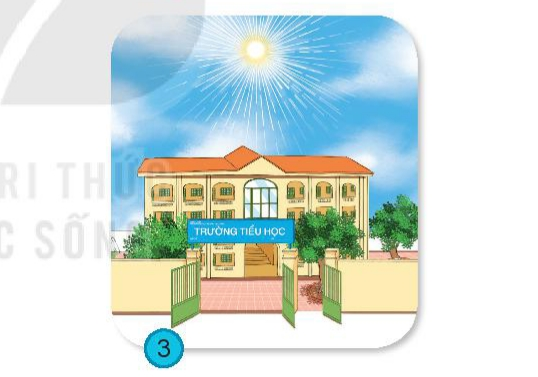 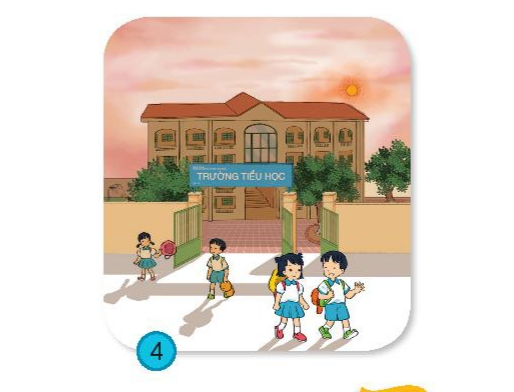 Bầu trời trong các hình dưới đây có gì khác nhau?
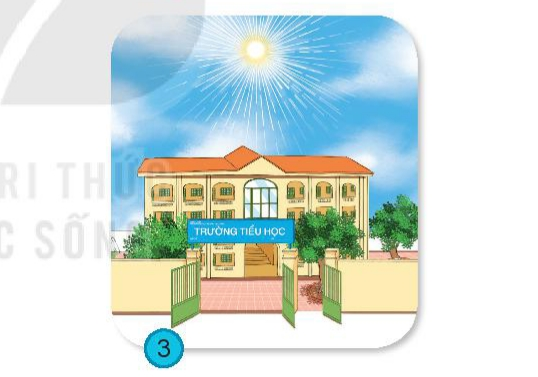 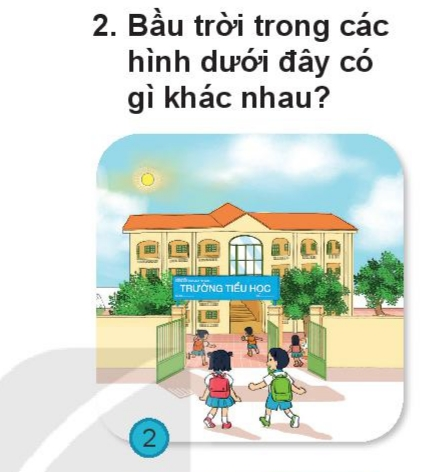 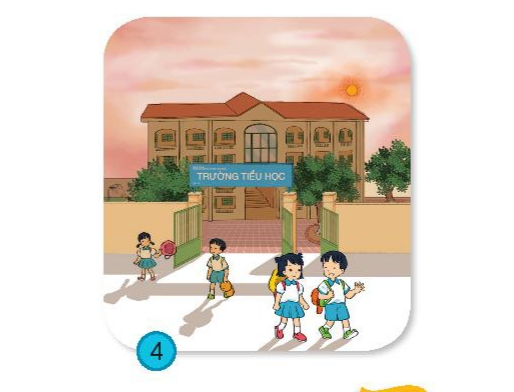 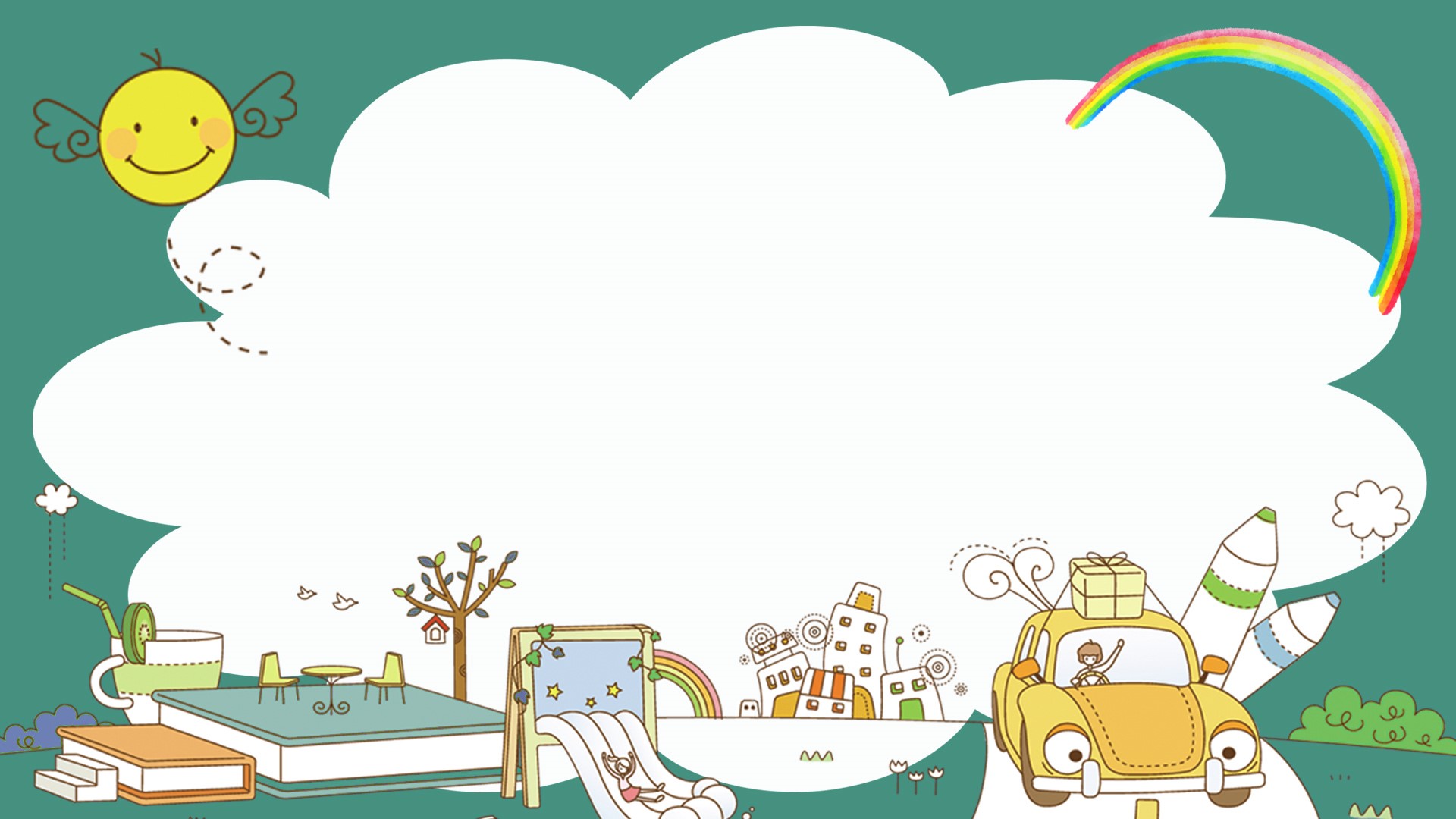 Hãy mô tả được đặc điểm của bầu trời vào buổi sáng, buổi trưa, buổi chiều?
Vị trí của mặt trời có gì khác nhau vào buổi sáng, buổi trưa, buổi chiều?
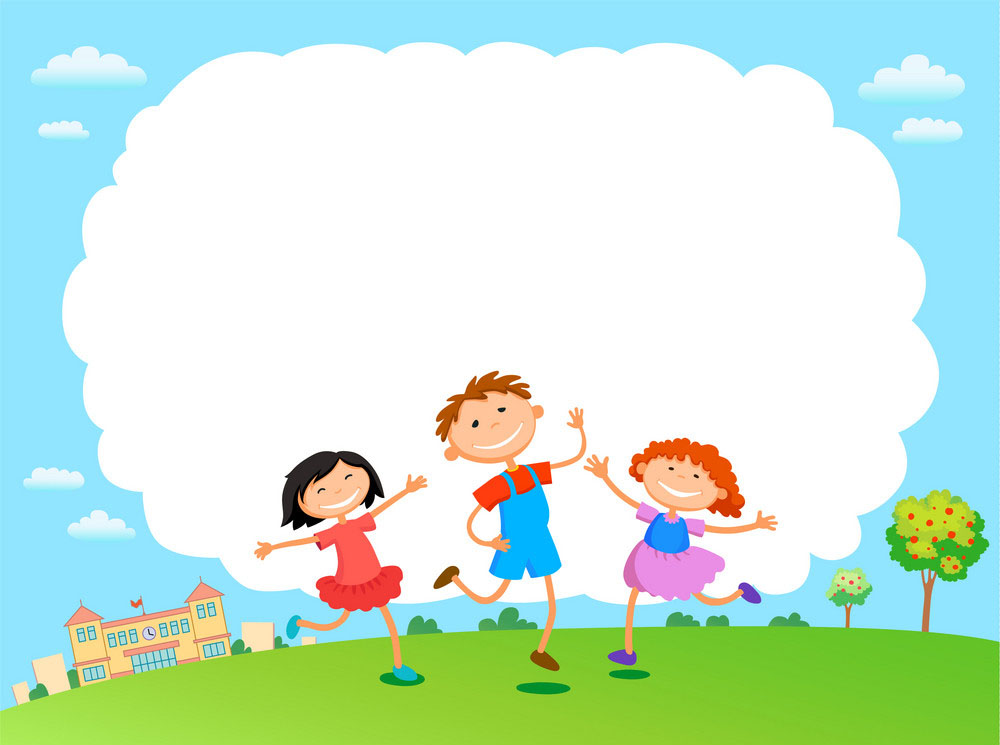 Hoạt động thực hành
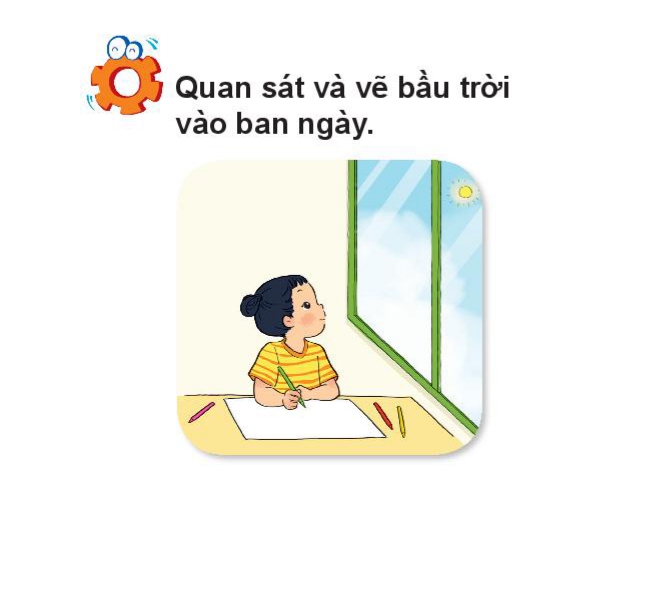 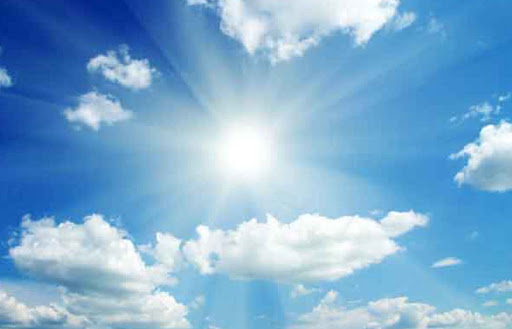 Bầu trời ban ngày
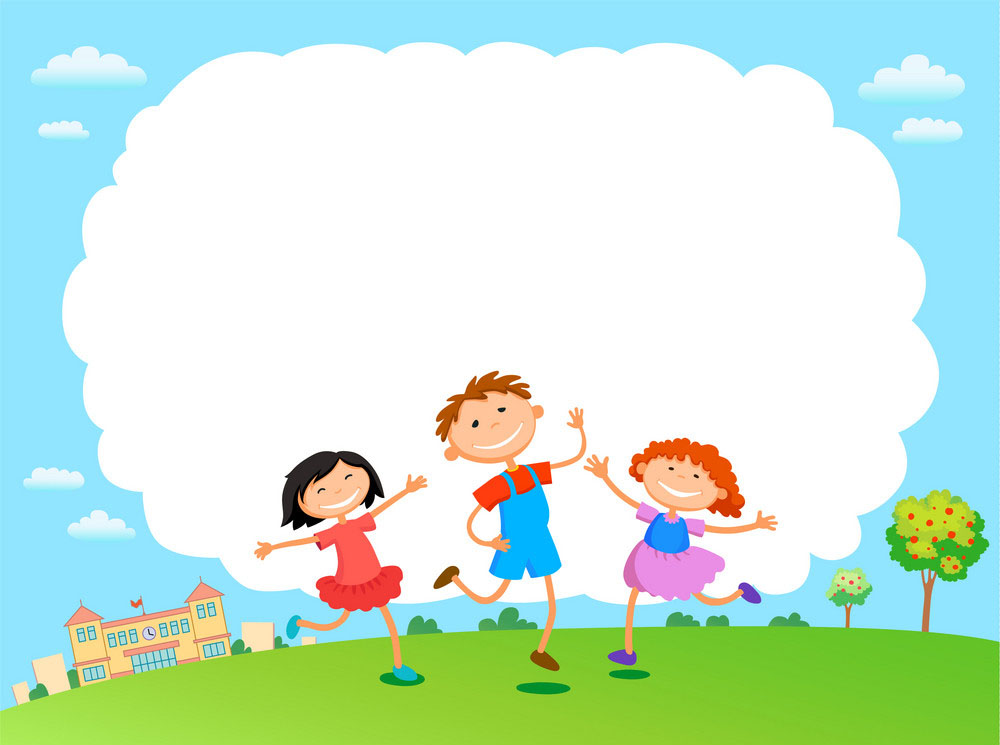 Hoạt động kết nối
Hàng ngày quan sát bầu trời vào  ban ngày để xem có gì giống và khác nhau?
PHIẾU QUAN SÁT BẦU TRỜI VÀ THỜI TIẾT
Địa điểm:……….  Ngày:………..  Giờ:…………
Họ và tên: 
Lớp:
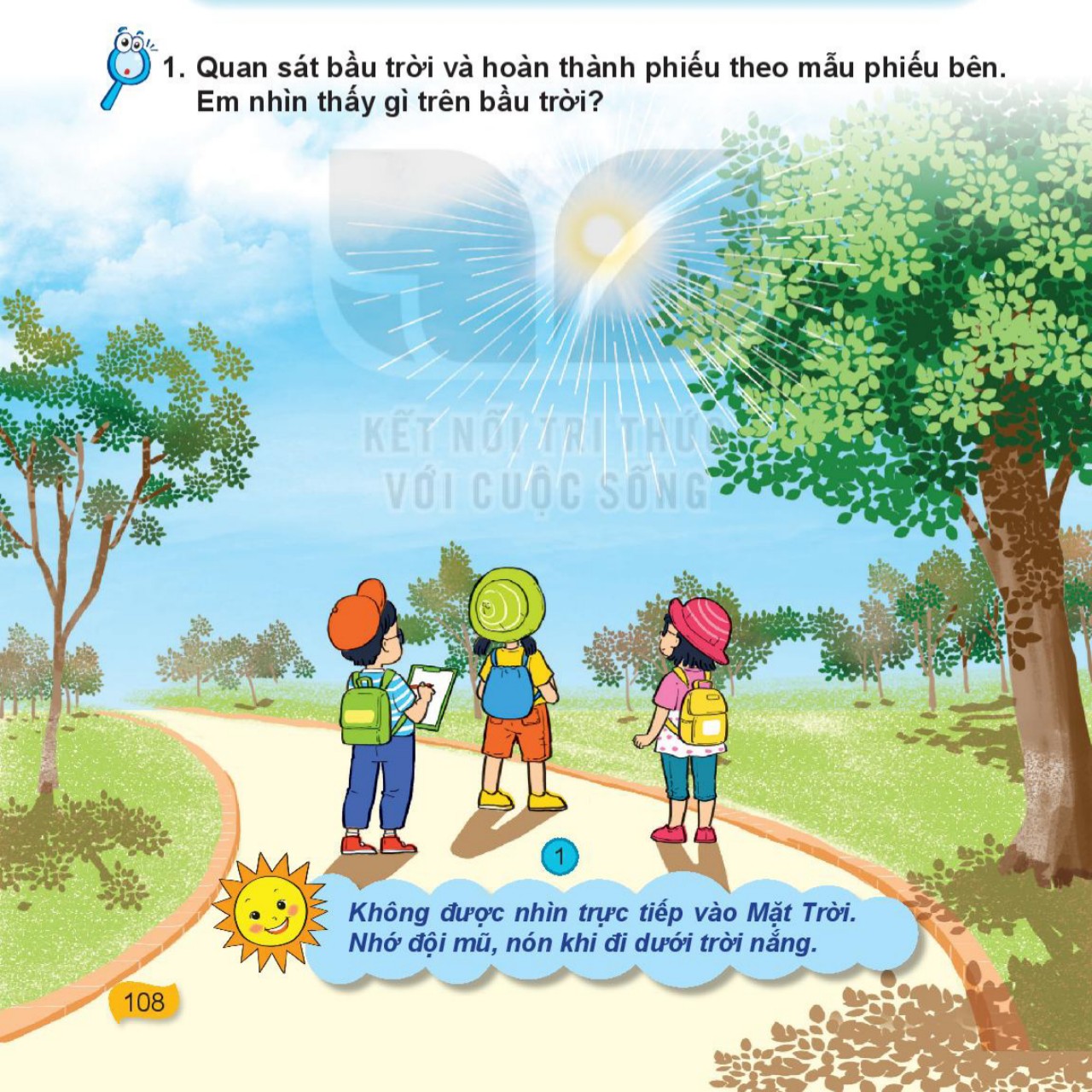